Итоги работы Совета культоргов за 1 полугодие 2016-2017 учебного года
Председатель Совета культоргов
Никонова Наталья, студентка 44 группы
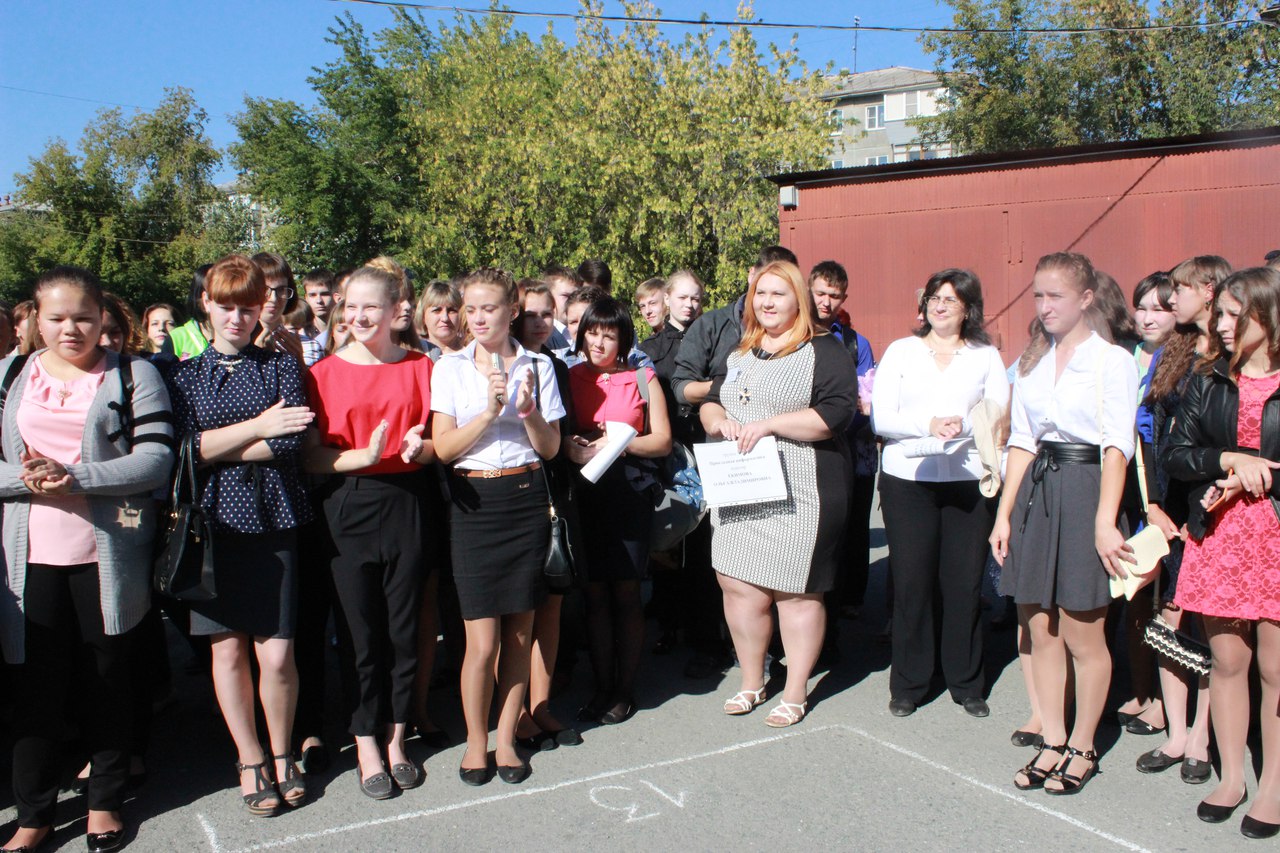 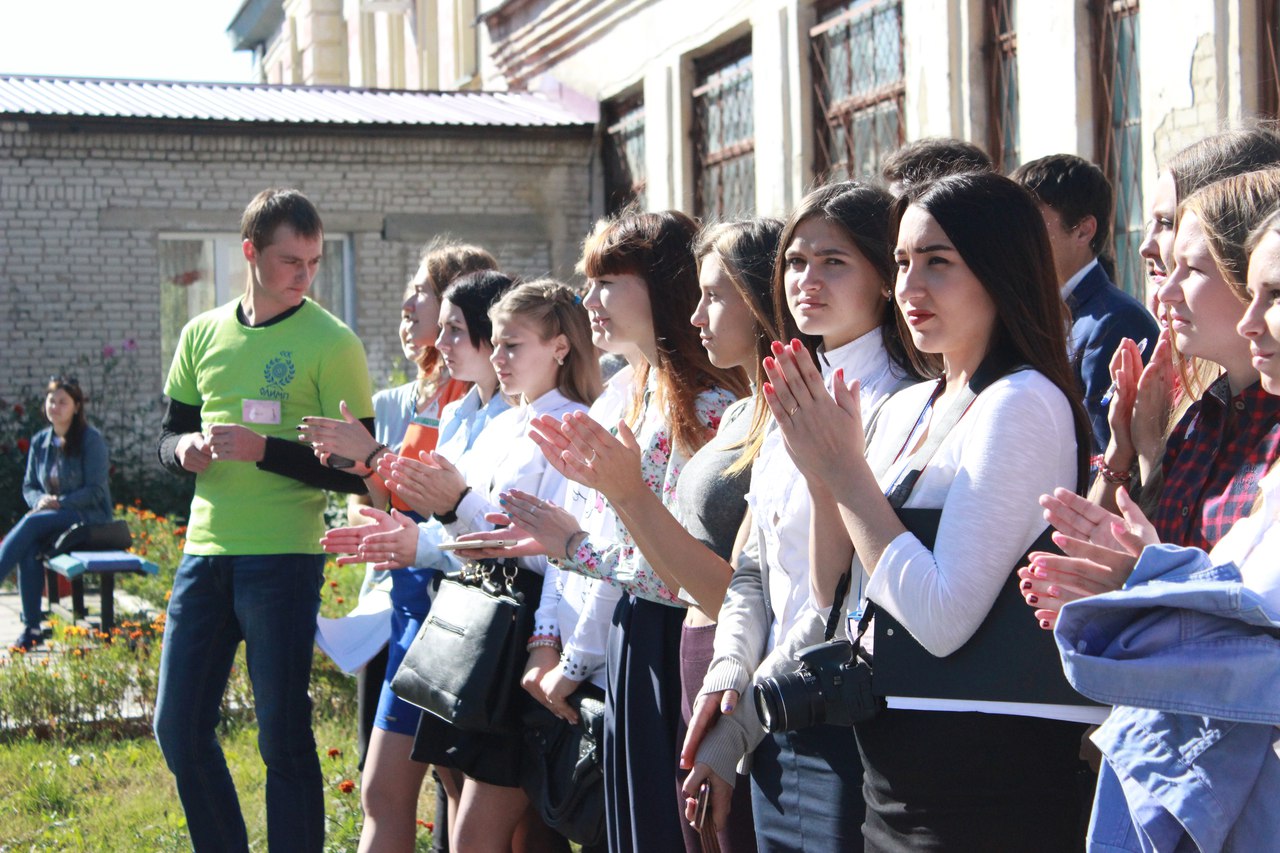 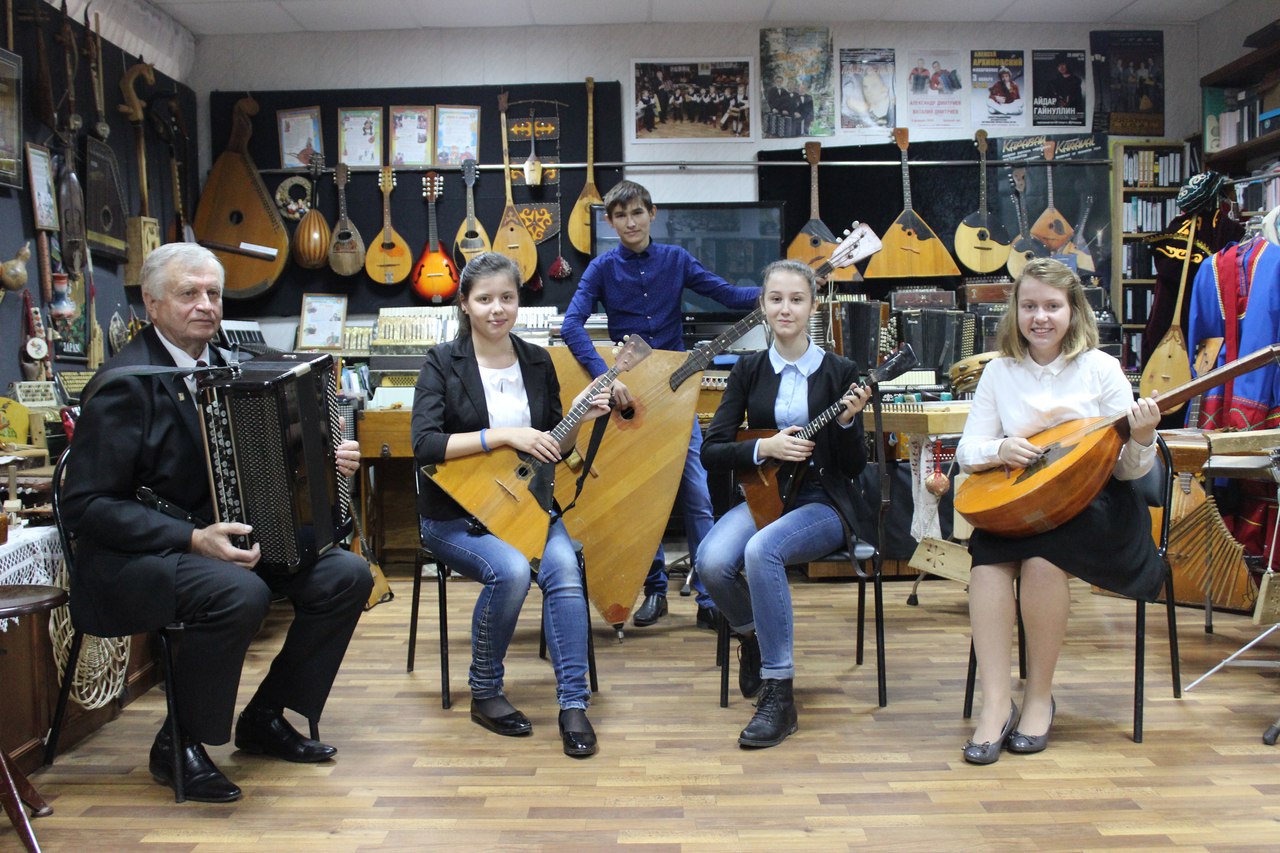 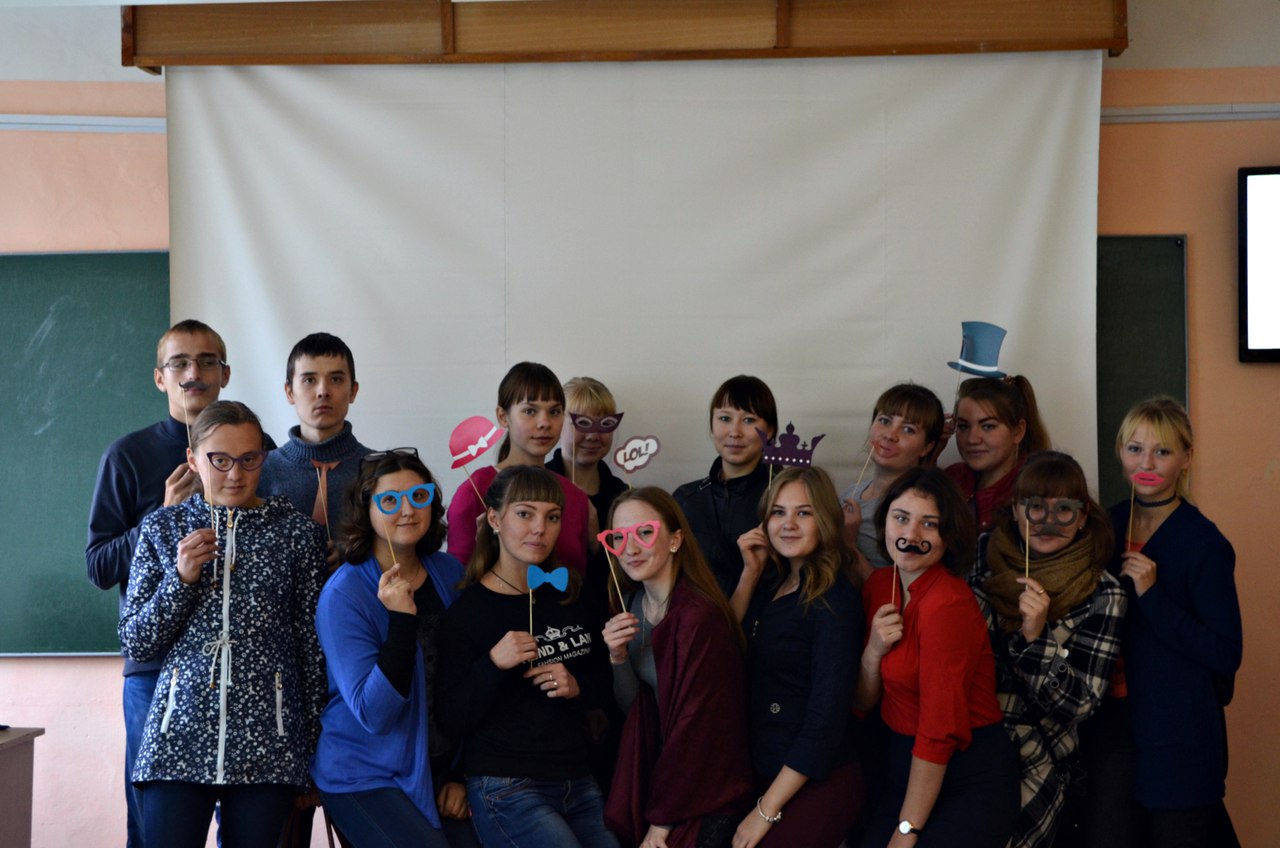 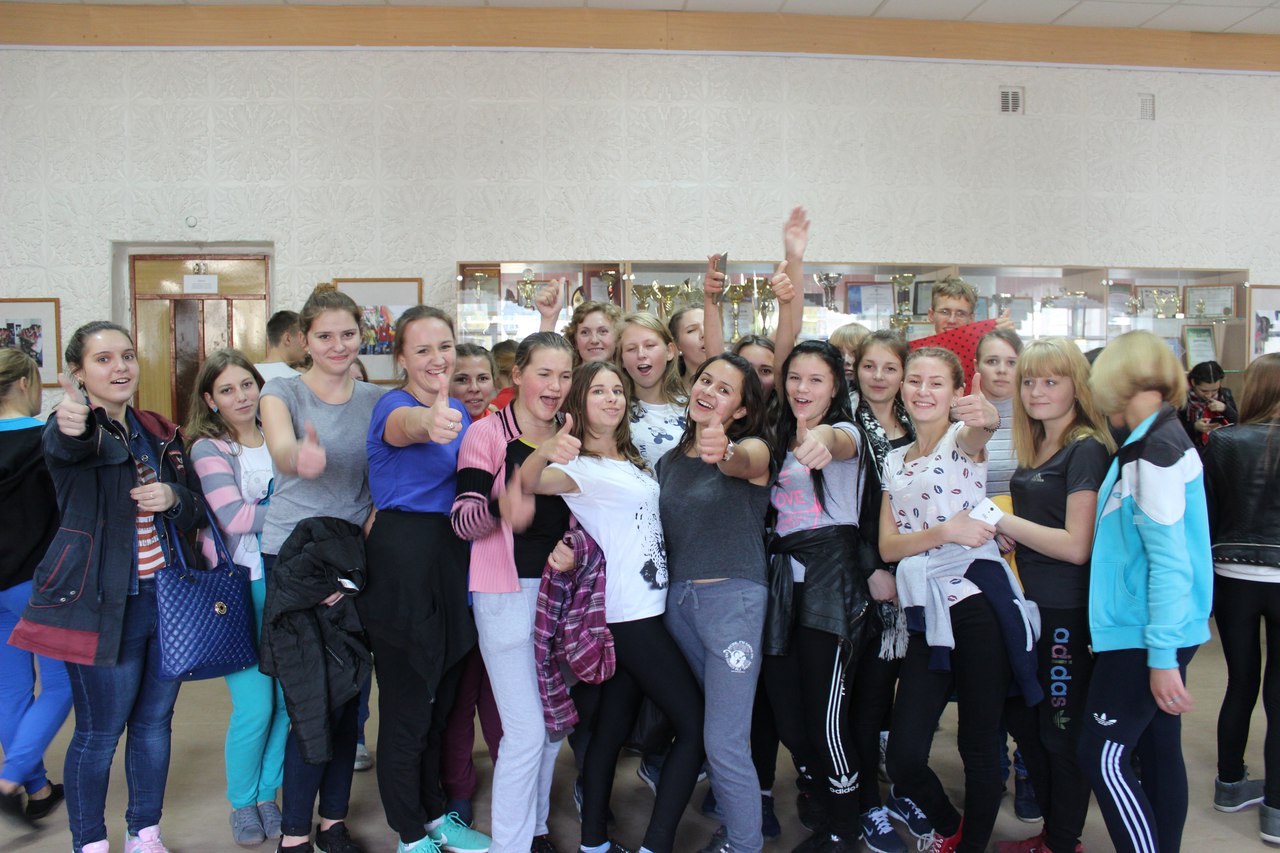 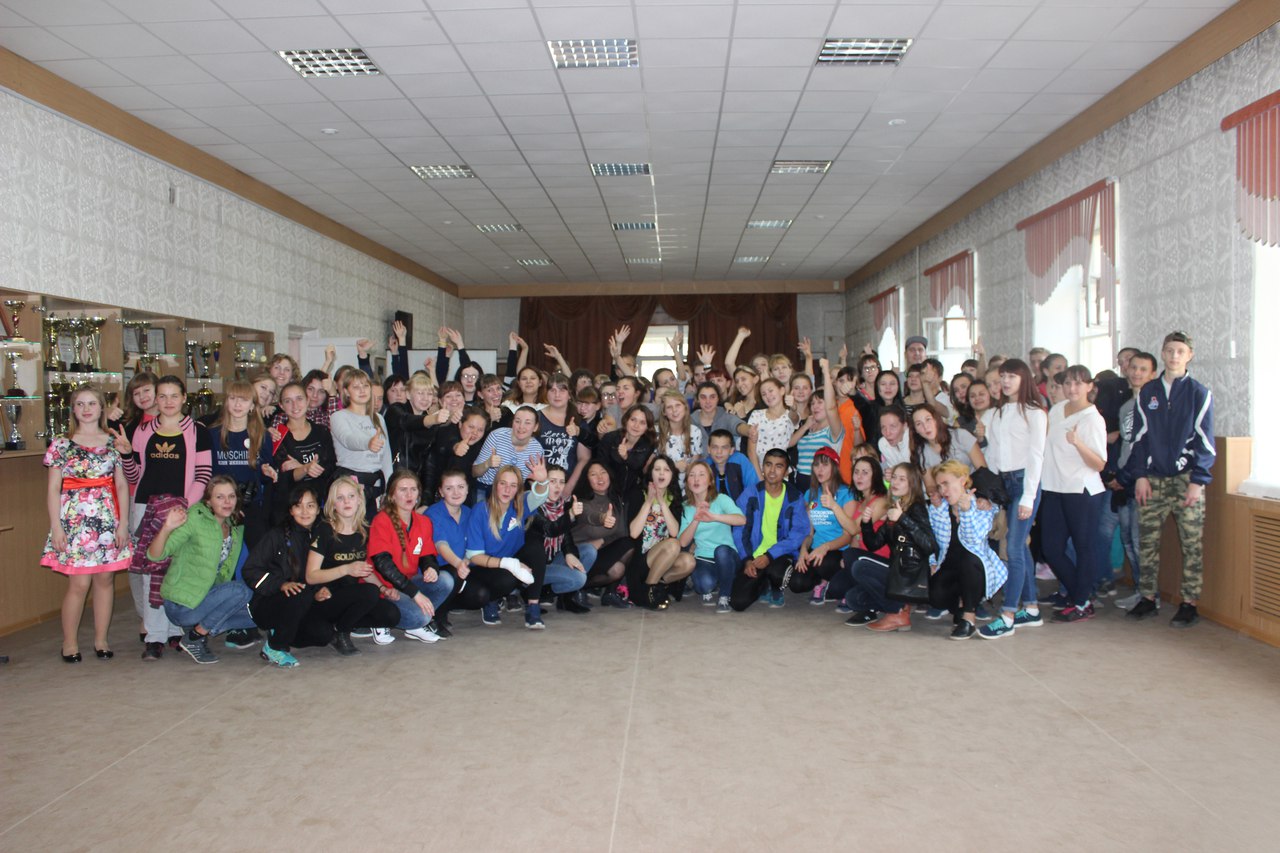 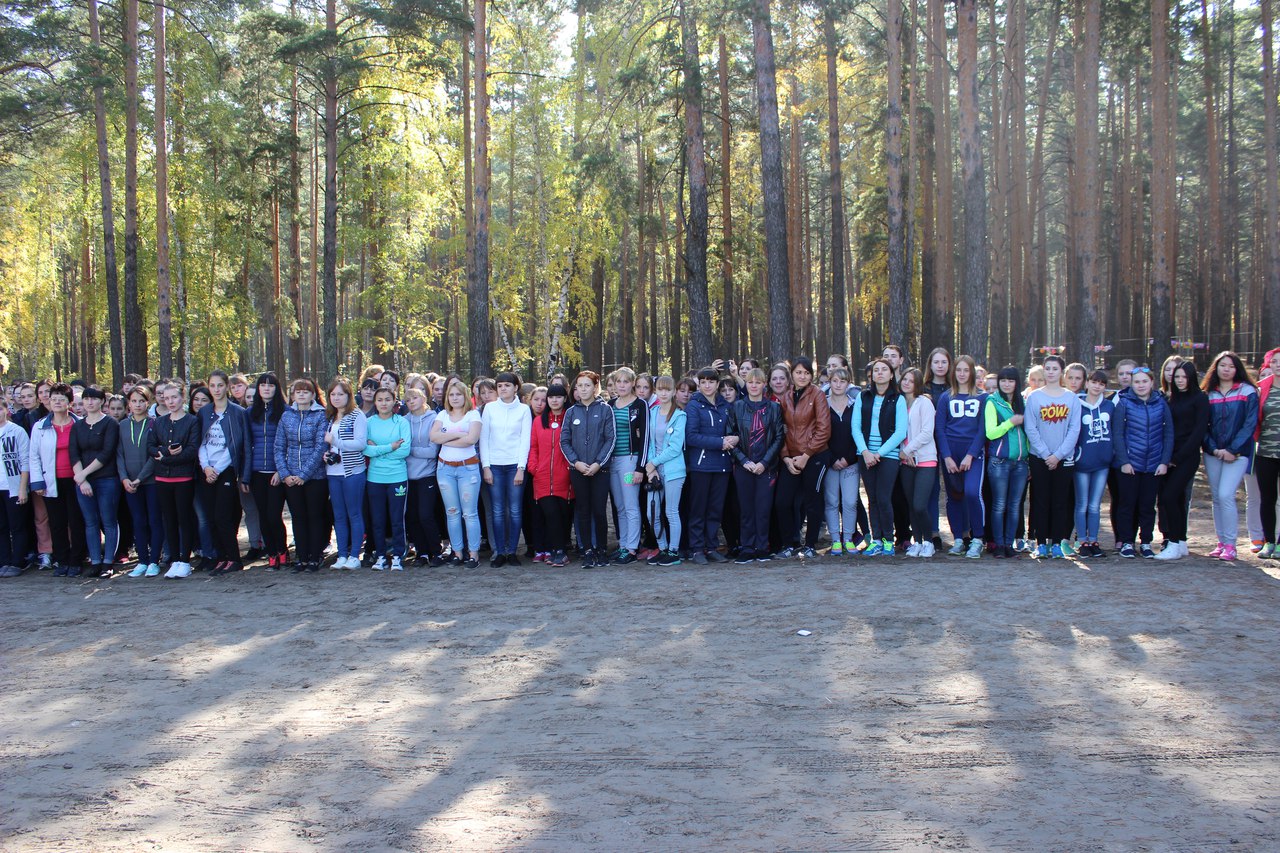 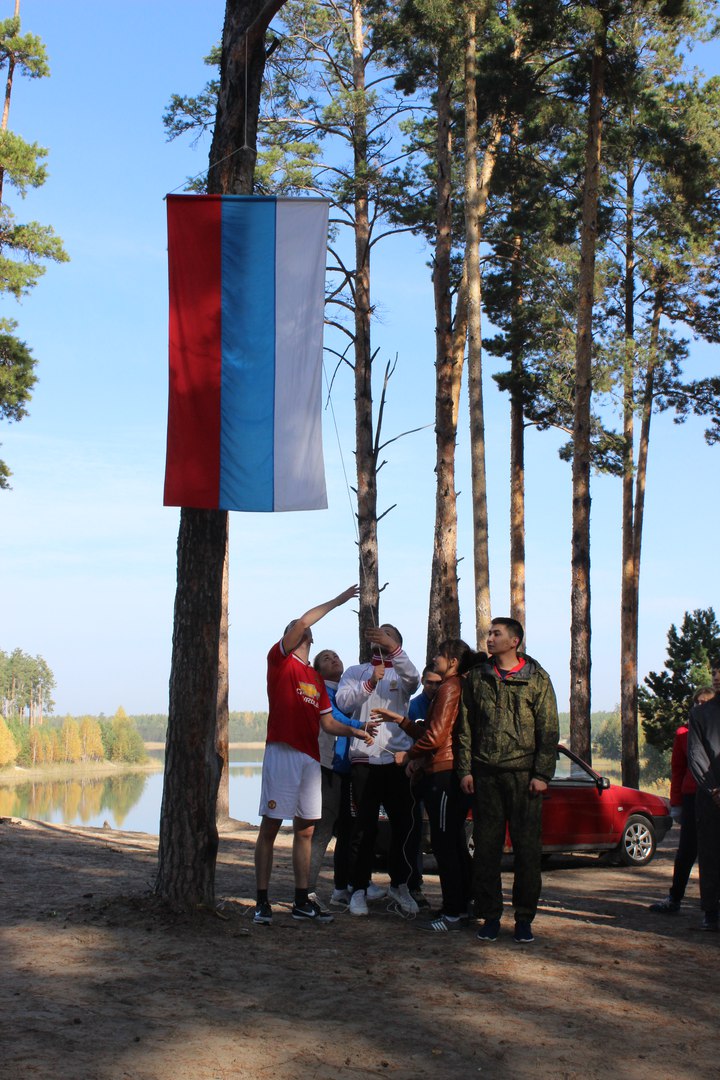 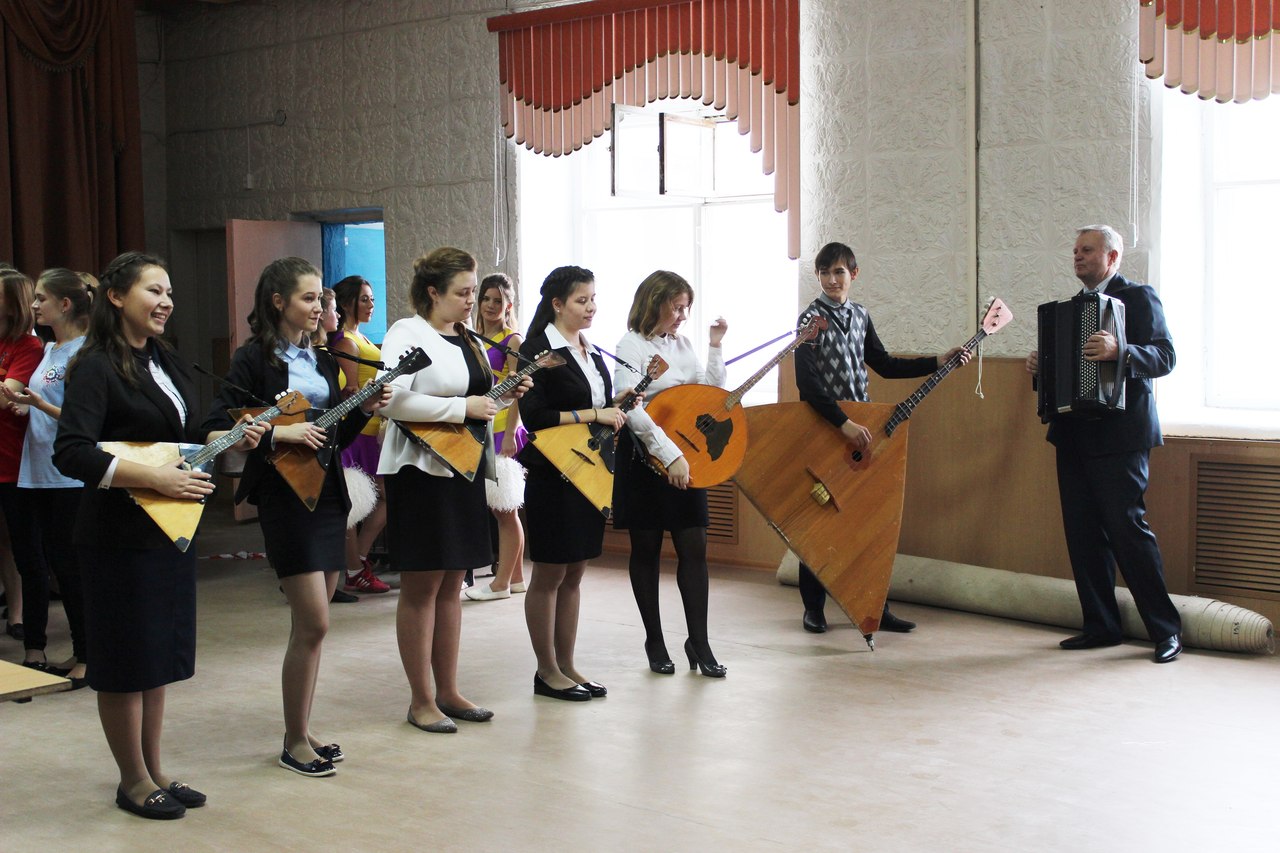 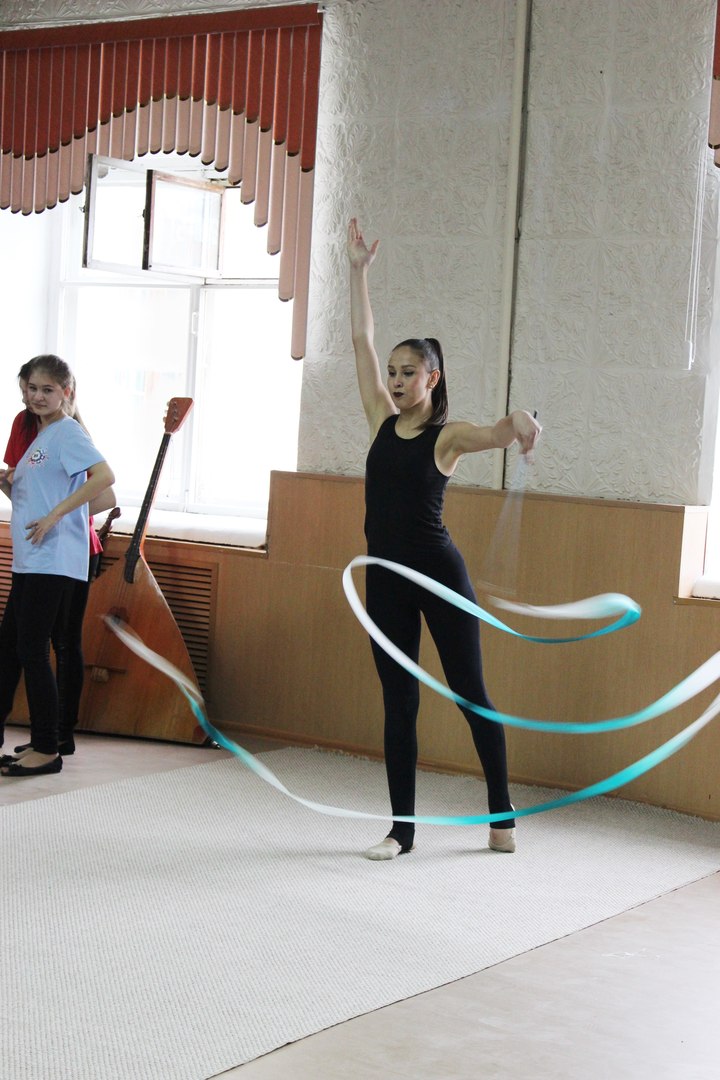 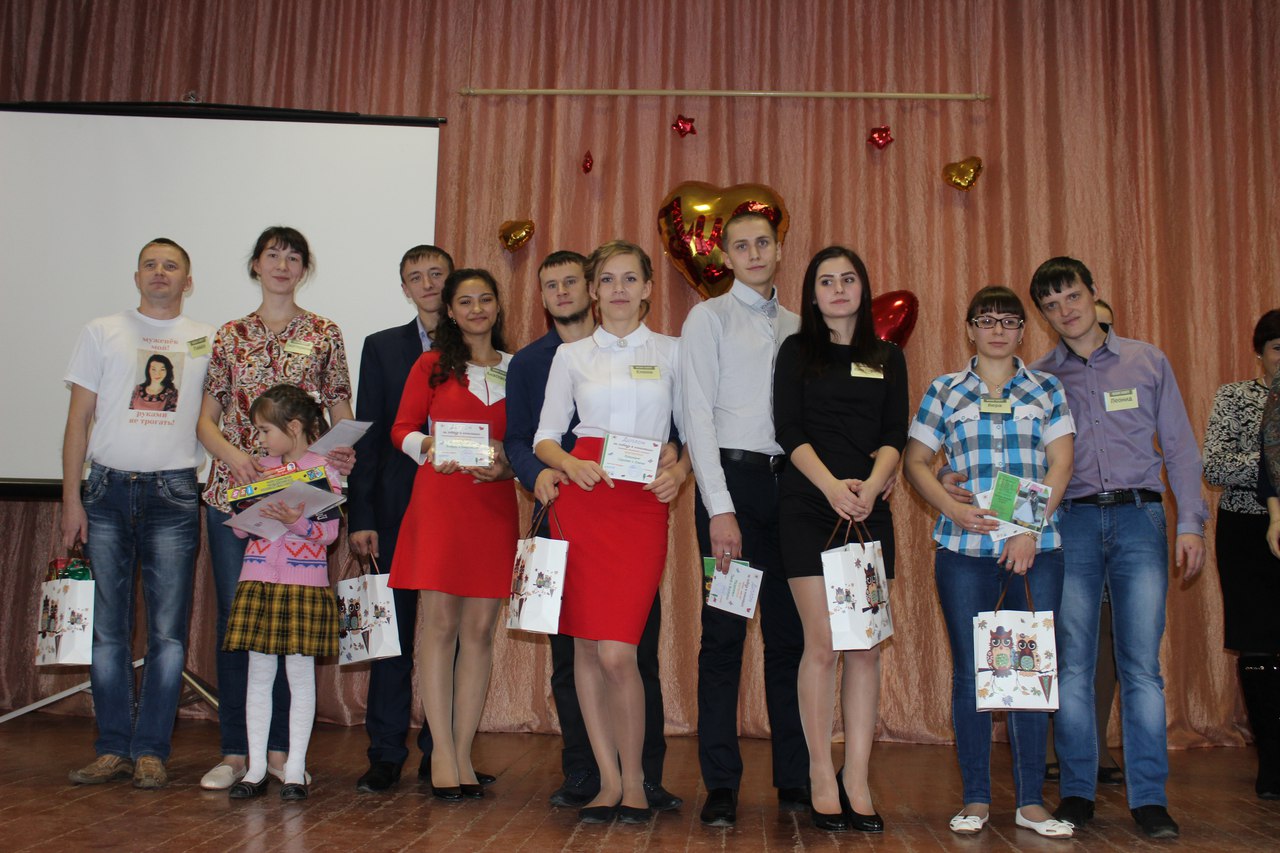 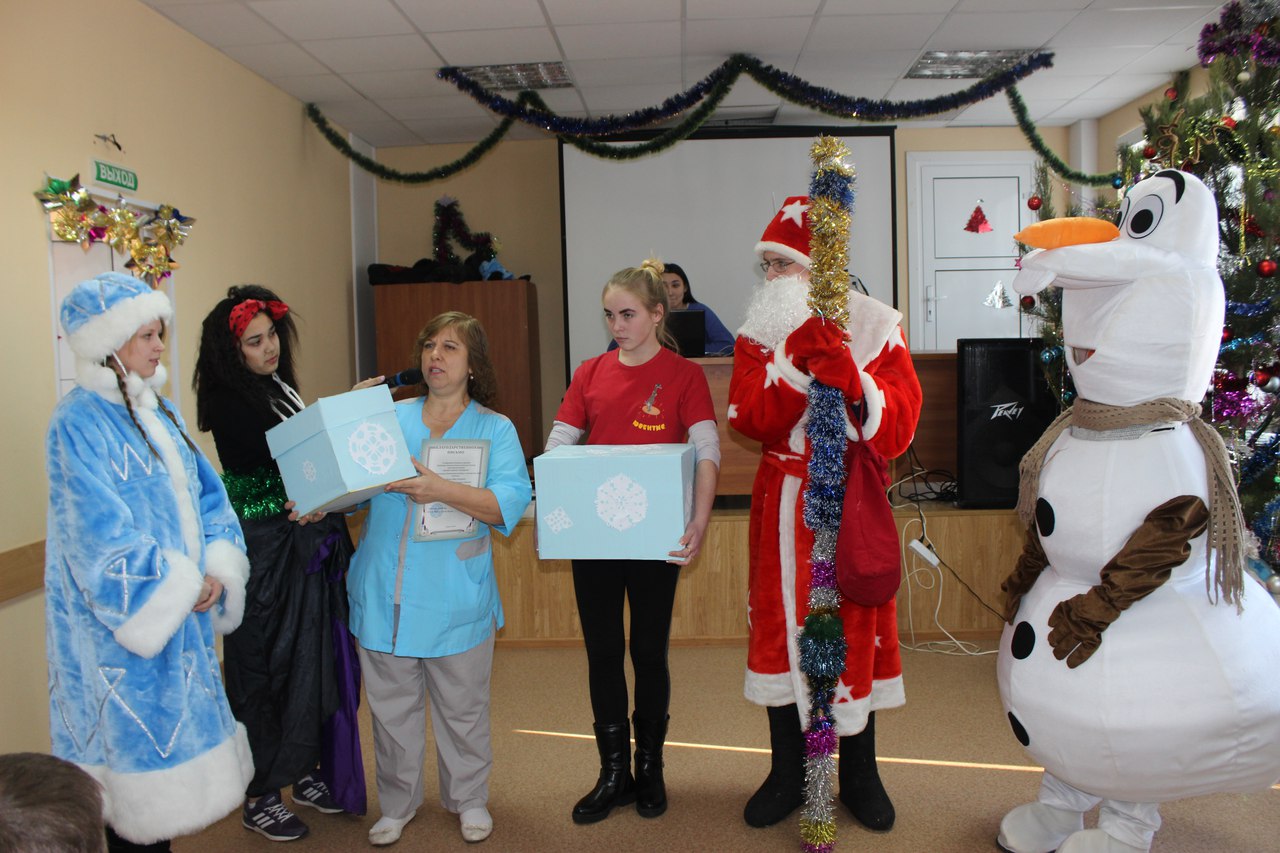 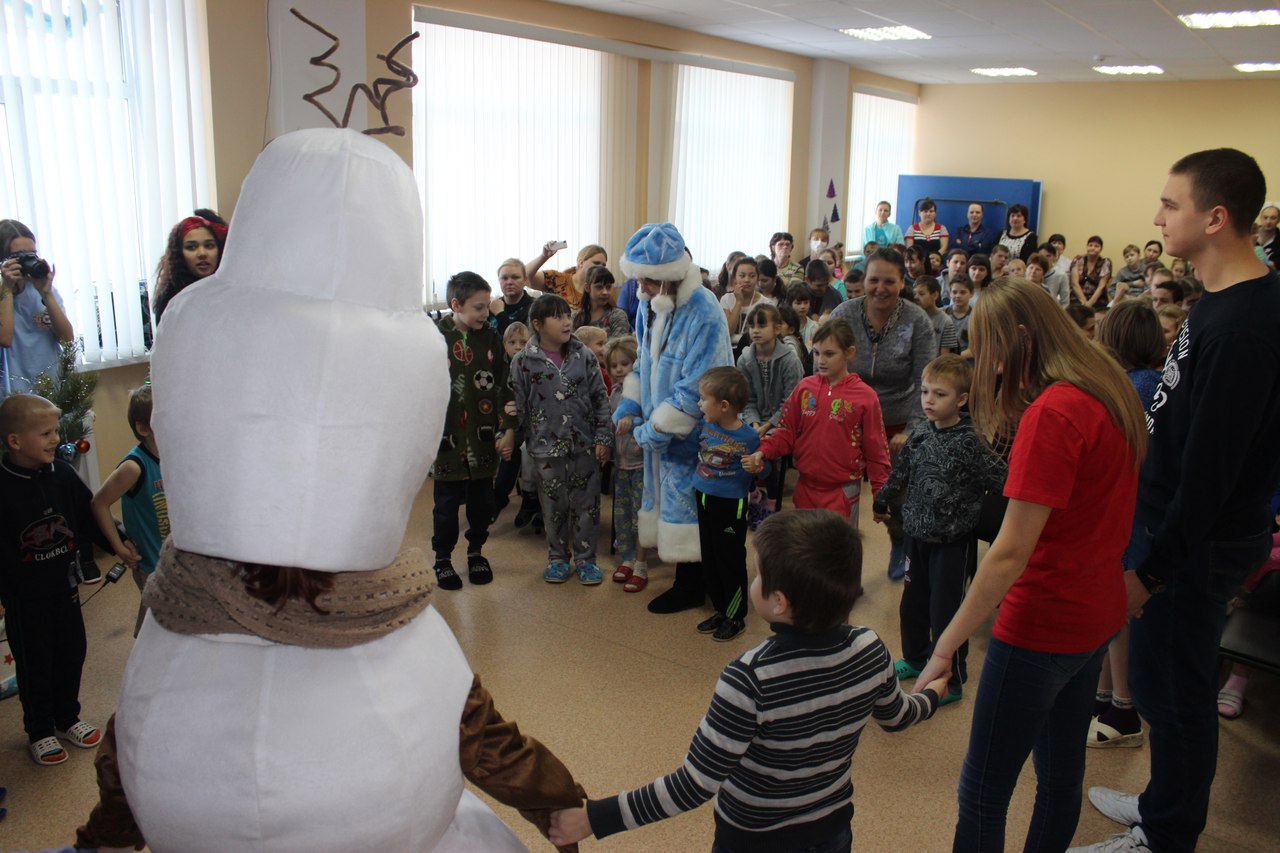 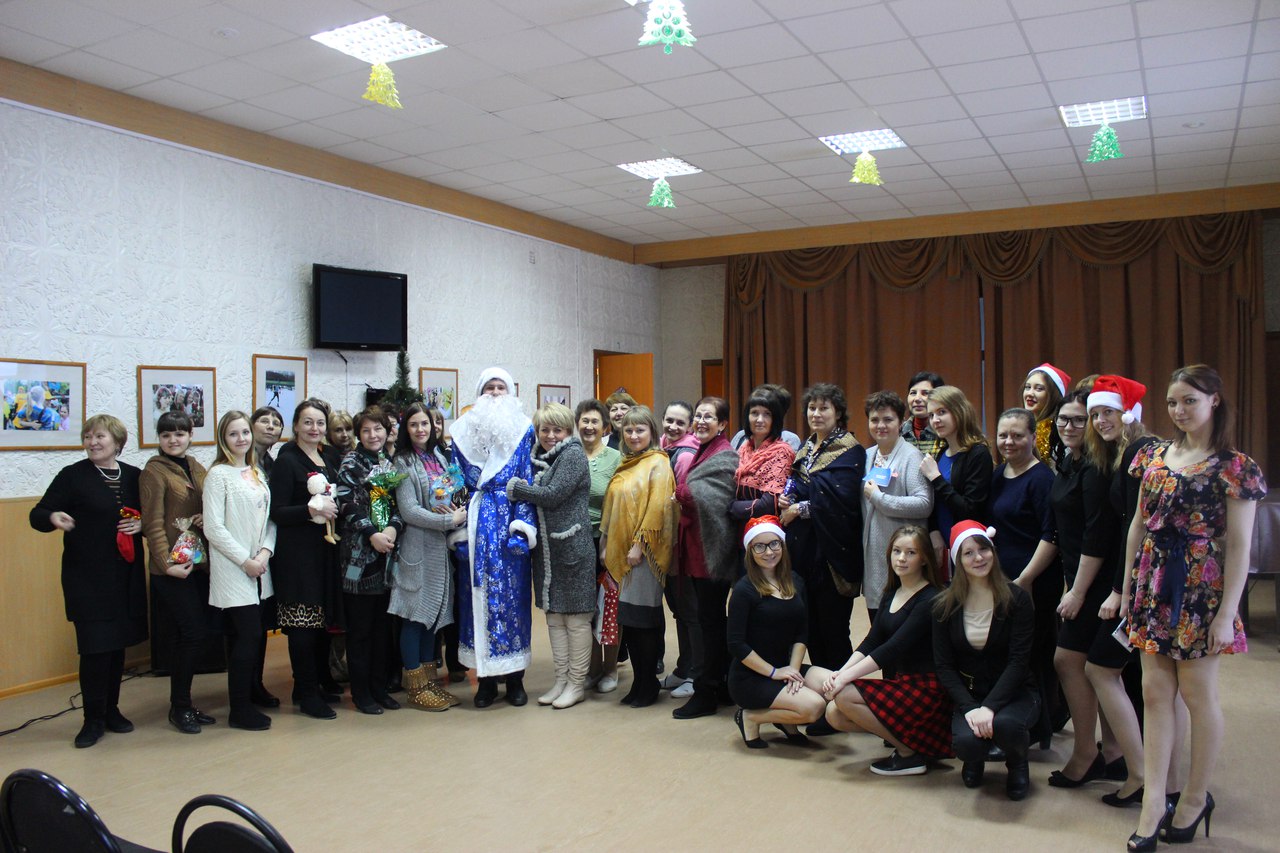